Skolebestyrelsesmøde
12.December 2023
Obligatoriske sprogprøver
Hver sprogprøveramme indeholder: 

• Et billede, som eleverne skal tale ud fra 
• En læsetekst, hvor eleverne skal læse op 
• En lyttetekst, hvor eleverne skal tale om indholdet i en afspillet tekst 
• En skriveopgave, hvor eleven skal skrive en given test
Prøverne – tale-lytte-skrive-læse
Kropsidealer
Sociale medier
At sætte grænser
Præstationskultur
Sprogprøverne - udskolingen
5
Ellehøjskolen
Forventet regnskab og nøgletal pr. 24. november 2023 14:39:11
2023: Foreløbige tal
6
Læsevejledning og definitioner
Nedenfor kan du læse mere om de begreber og definitioner, der bliver brug i rapporten bl.a. vedr. fravær.
Timelønsudgifter: Udgifter til både uddannede og ikke-uddannede medarbejdere, løn til bogopsættere og ungarbejdere m.fl.Timelønsansatte med mere end 8 planlagte timer pr. uge er registeret som månedslønnede.
Tabellen "Fraværsdage pr. ansat":
Fraværsdage:
§56: En §56-aftale er for medarbejdere med en kronisk og/eller langvarig lidelse. §56 fravær skal vedrøre vedkommendeslidelse. Aftalen giver arbejdspladsen mulighed for at få sygedagpengerefusion fra første sygedag.
Delvist syg: Sygdom, hvor medarbejderen én enkelt dag er sygemeldt en del af dagen.
Nedsat tid: De tilfælde, hvor medarbejderen, efter aftale, delvist kommer tilbage på arbejdspladsen pga. et sygdomsforløb.
Udgifter til specialklasseelever: Den udgift der er, når en elev fra skoledistriktet sendes til en skole med specialklasser. Udgiftenpr. elev er i skoleåret 2022/2023 på 152.500 kr.
Antal elever i nøgletalstabel: Den viser et vægtet gennemsnit af 5. september elevtal for de 2 skoleår, der ligger i regnskabsåret.
Pladsudnyttelsen: Tallet viser det reguleringsbeløb SFO får, som følge af evt. stigninger/fald i antallet af faktisk indskrevne børn.Beløbet udregnes i forhold til det oprindeligt udmeldte budget. Et eksempel kunne være, at hvis man har 100 SFO børn ved
budgetårets start og der kommer 20 ekstra børn, så får SFO´en en øget bevilling svarende til de 20 børn. Det samme gør siggældende, hvis man har 80 børn. Så vil man få en negativ regulering svarende til 20 børn.
Tal og tekst på side 3-4 (skole) og side 6-7 (SFO) viser data på indberetningstidspunktet for forventet regnskab. Data på side 5,6 og 8 er aktuelle tal, dvs. på det tidspunktet rapporten er trukket.
7
Undervisning - Ellehøjskolen
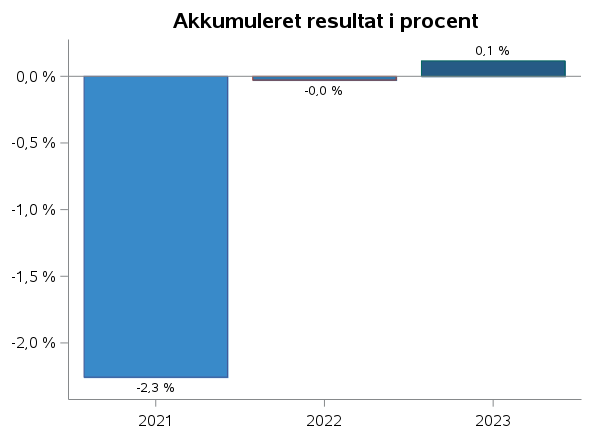 8
Tal for de første 10 måneder
9
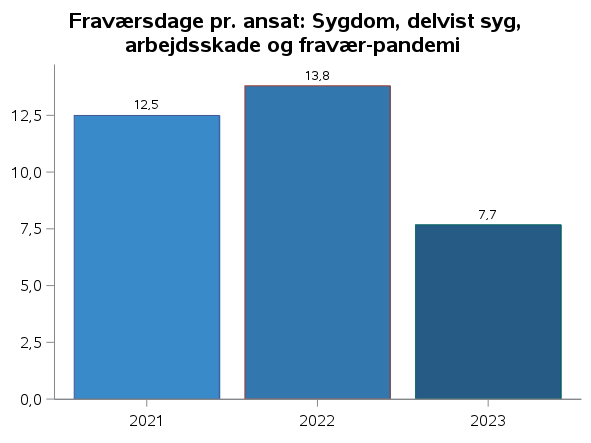 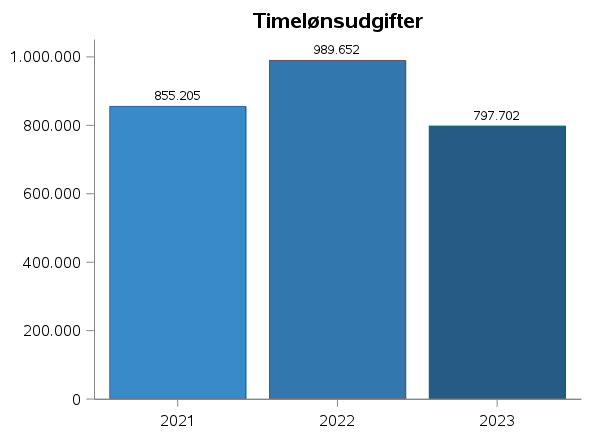 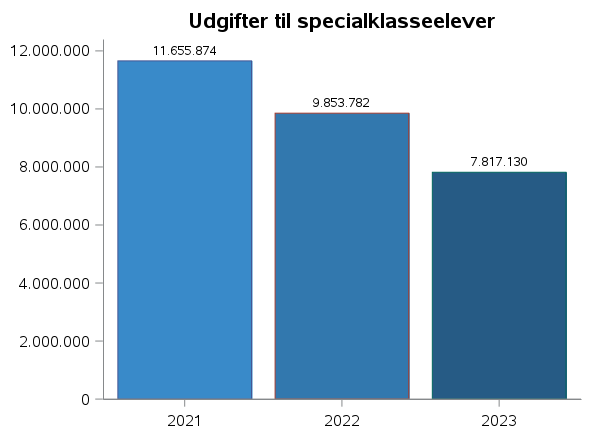 10
SFO Ellehøjskolen
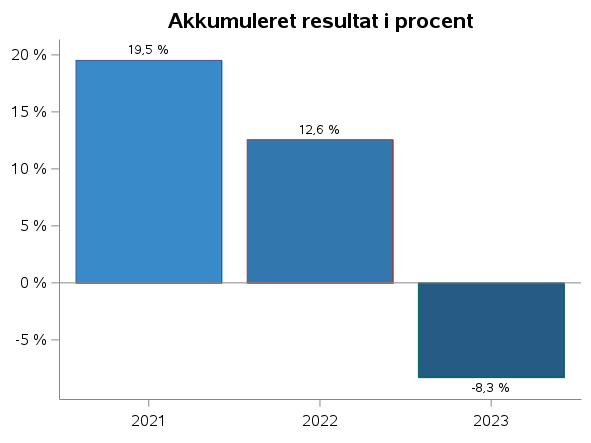 11
Tal for de første 10 måneder
12
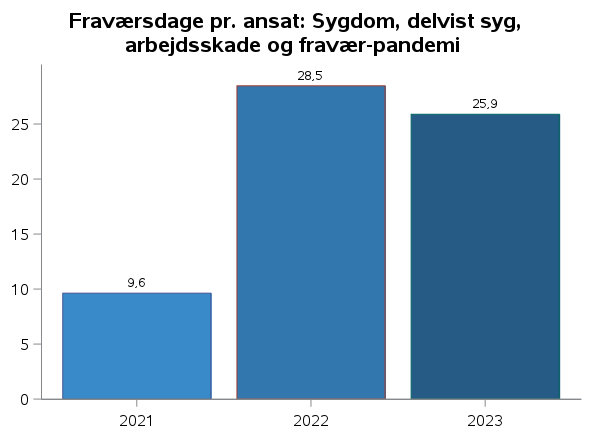 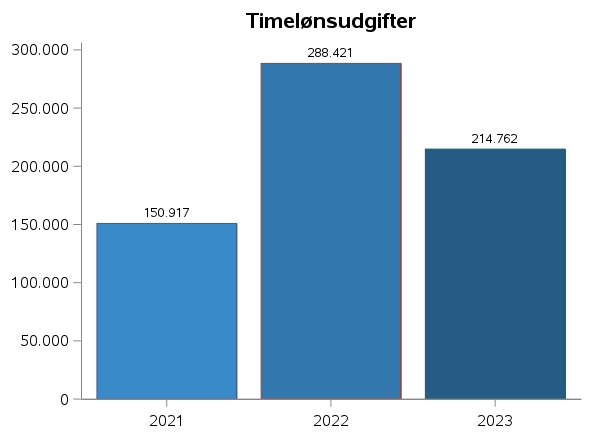